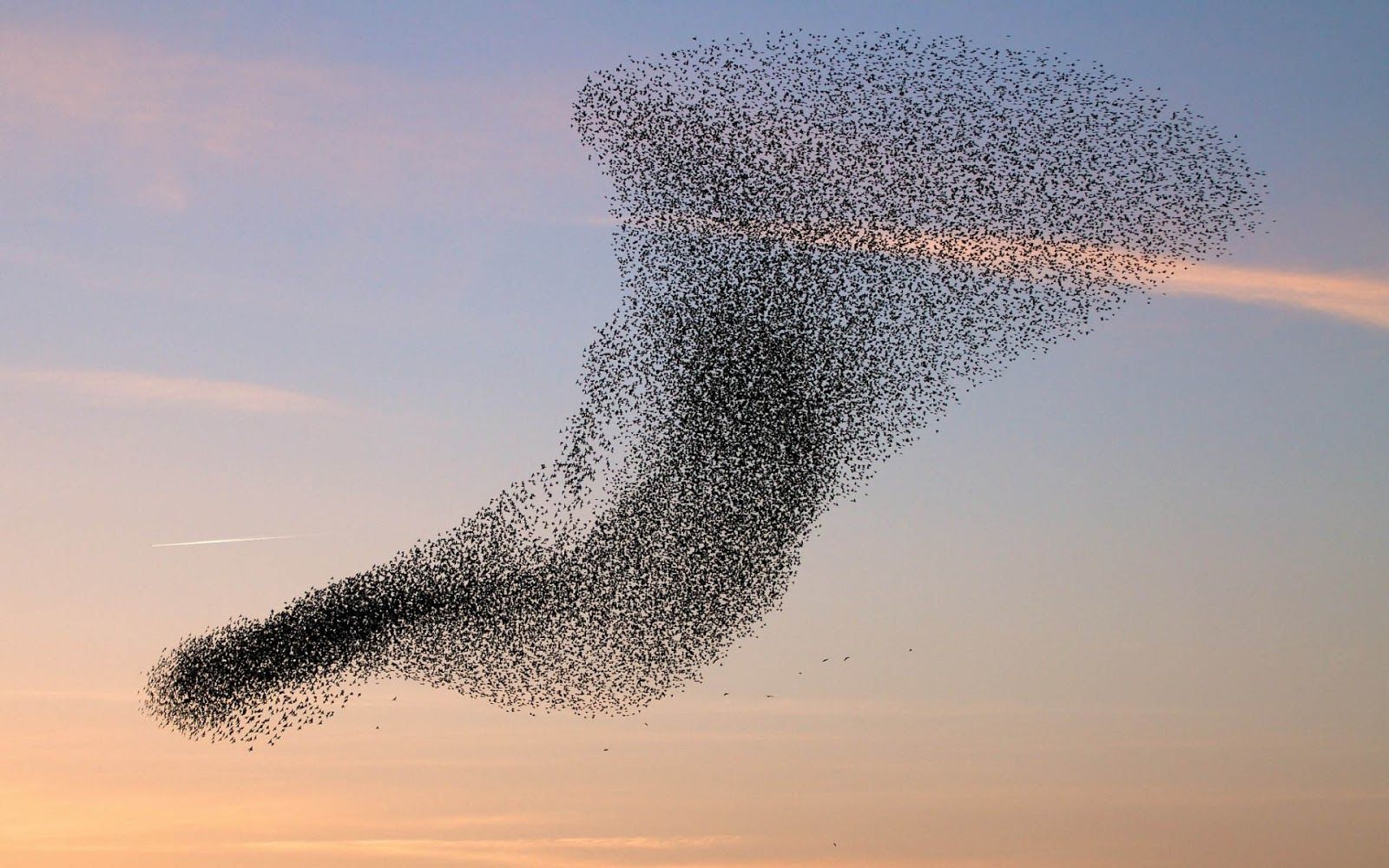 The Current State of 
Agent-Based Modeling
Tim Leys
Purpose
‹#›
Agent-Based Modeling
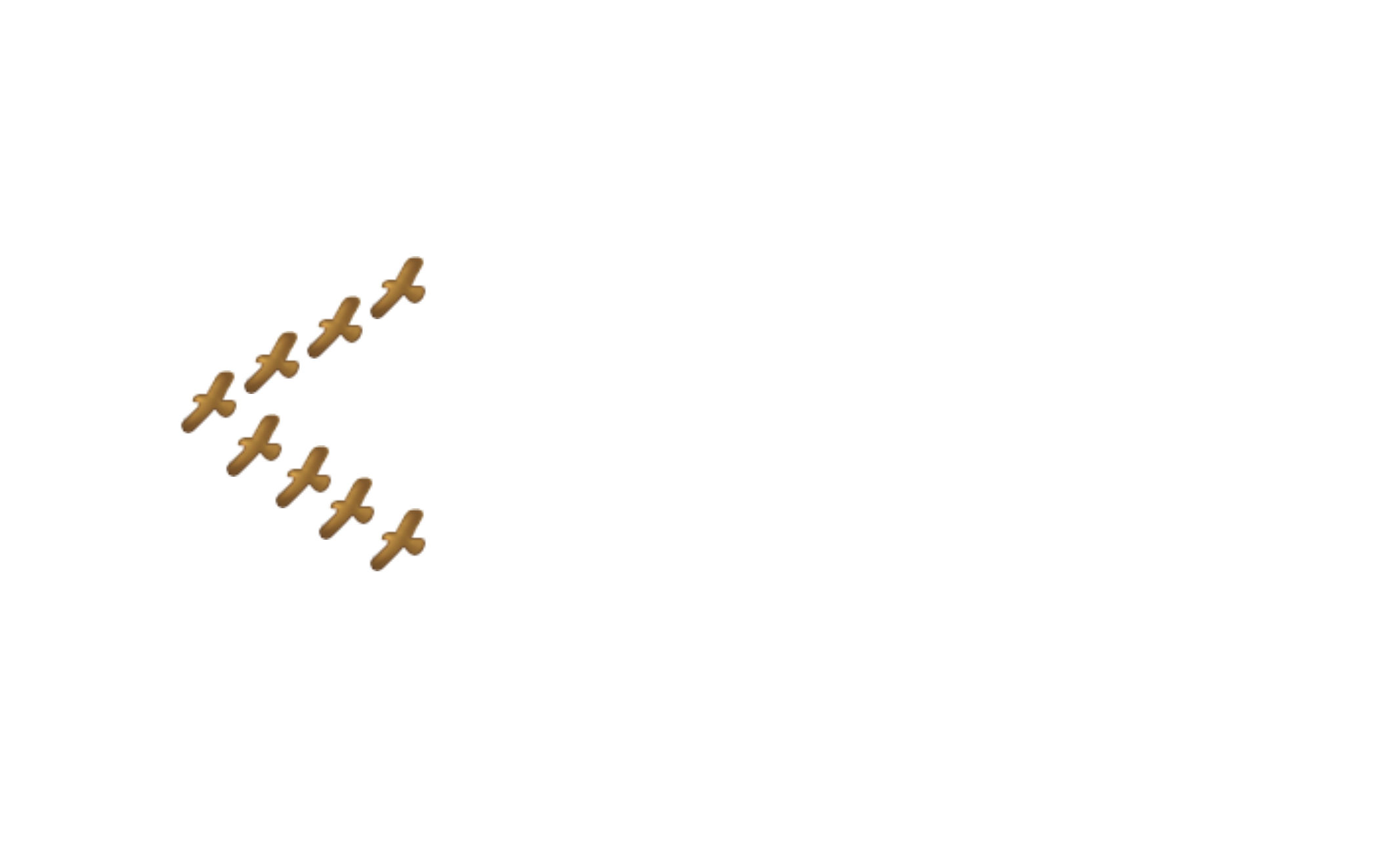 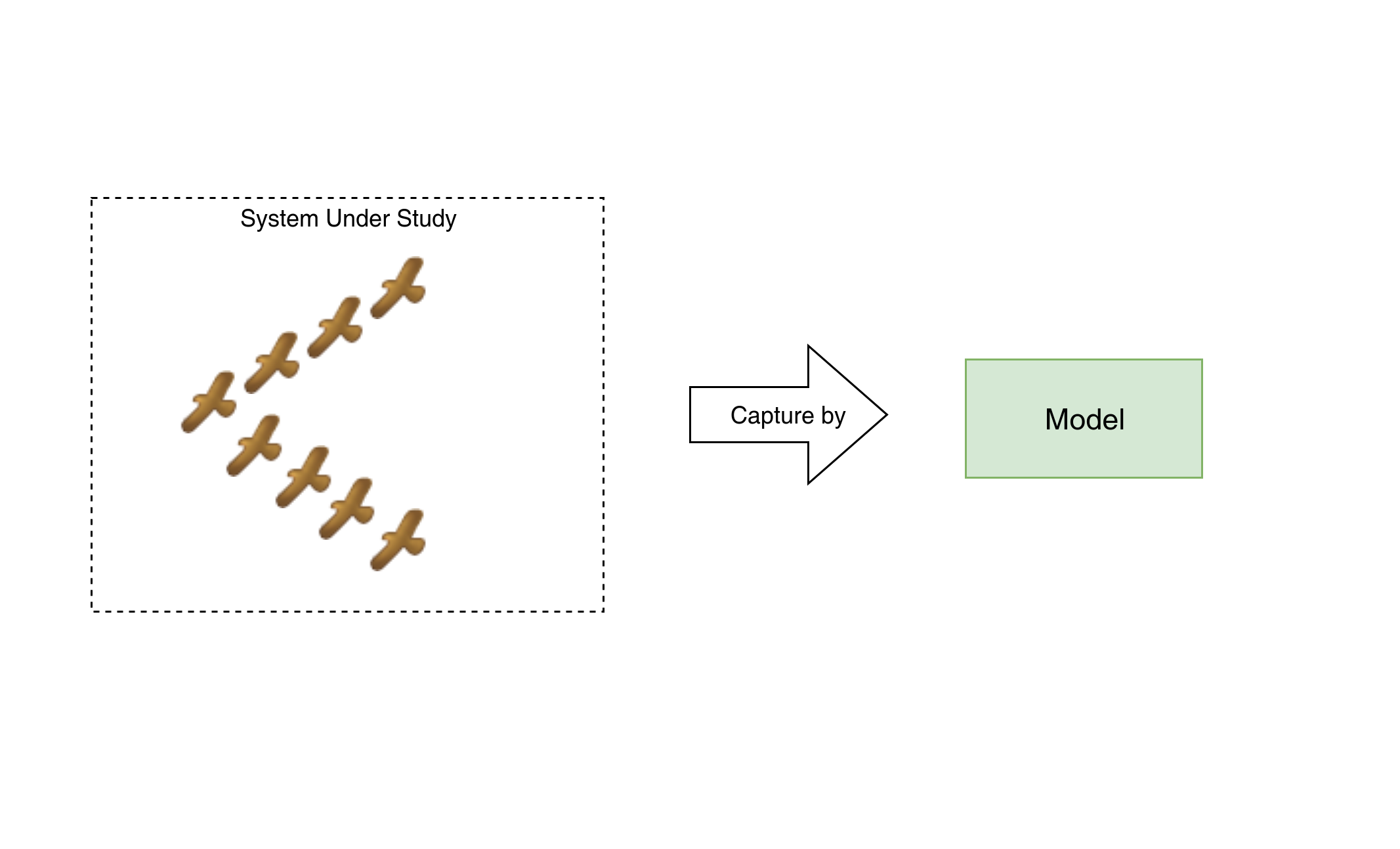 ‹#›
Equation Based Model
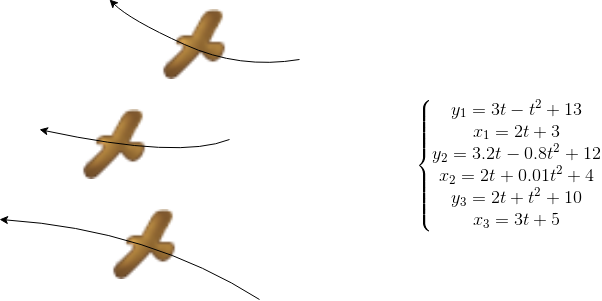 ‹#›
Stochastic Model
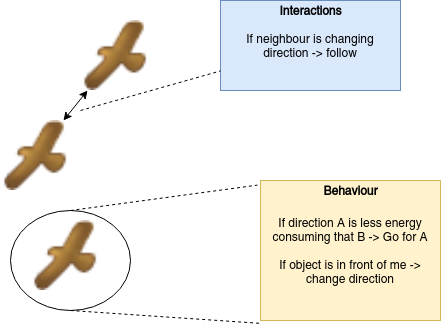 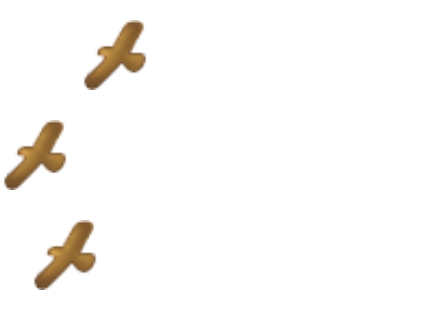 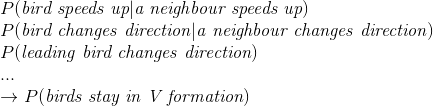 ‹#›
Agent-Based Model
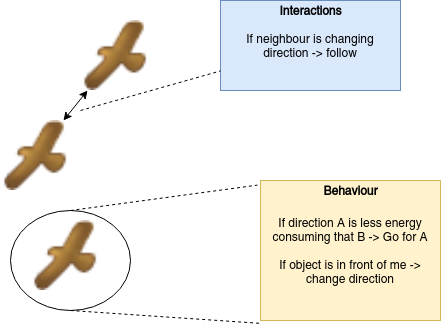 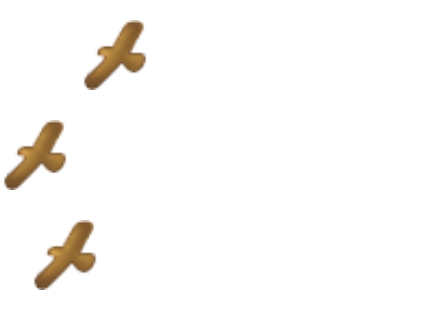 ‹#›
Agent-Based Model
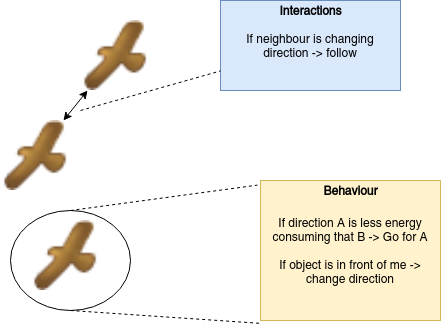 ‹#›
Agent-Based Modeling
Agent Based Modeling (ABM) is used in a wide variety of fields
Economics, 
Biology, 
Social Sciences, 
Computer Science, etc.
‹#›
Multi-Agent System
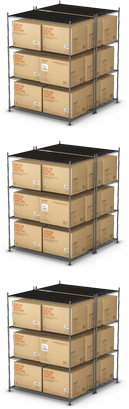 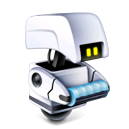 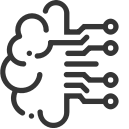 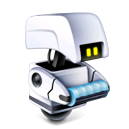 Control Unit
‹#›
Multi-Agent System
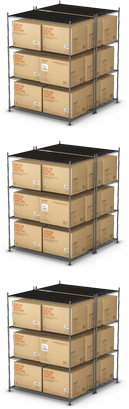 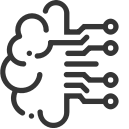 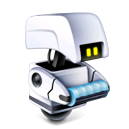 Perceive Environment
Collaborate
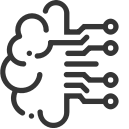 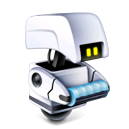 ‹#›
Multi-Agent Systems
Multi-Agent Systems have numerous applications
DAI
Robotics
Distributed Systems
Security
‹#›
Research Questions
RQ1: Is there a universally agreed upon meaning for the concepts: agent, multi-agent system, and agent-based modeling?
RQ2: Do agent-based modeling and multi-agent systems agree on the meaning of some concepts.
RQ3: How does Agent-Based modeling relate to Multi-Agent Systems?
RQ4: How well do contemporary agent-based tools reflect the paradigm?
‹#›
[Speaker Notes: Why do we want to]
Current Definitions
‹#›
What is an Agent
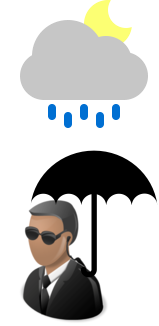 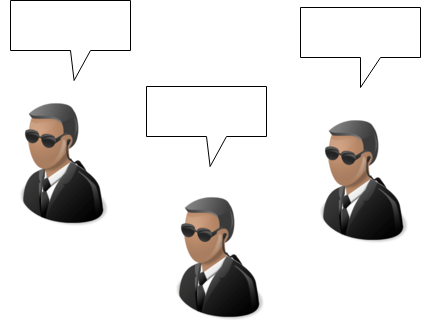 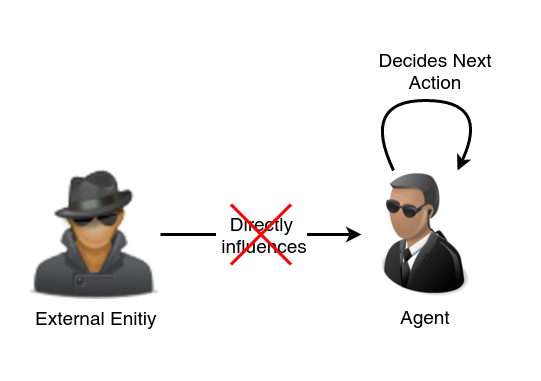 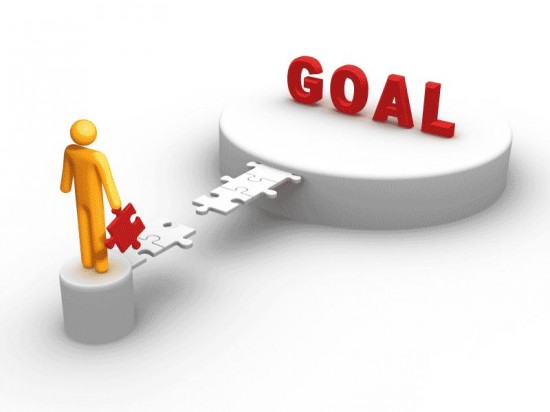 Key hallmarks of agent-hood:
Autonomy
Social Ability
Responsiveness
Proactiveness
Nick Jennings and Michael Woolridge. Software agents. IEE Review,pages 1720, 1996.
‹#›
[Speaker Notes: Proactiveness: opportunistic goal oriented behaviour, initiative]
What is an Agent
A more recent survey denote following essential features:
An agent is a self-contained, modular, and uniquely identifiable individual
An agent is autonomous and self-directed
An agent has a state that varies over time
An agent is social having dynamic interactions with other agents that influence its behaviour.
Charles M Macal and Michael J North. Tutorial on agent-based modelling and simulation. Journal of simulation, 4(3):151162, 2010.
‹#›
What is an Agent
An agent is a software or hardware entity (a process) situated in a virtual or a real environment:
Which is capable of acting in an environments
Which is driven by a set of tendencies
Which possesses resources of its own
Which has only a partial representation of this environment
Which can directly or indirectly communicate with other agents
Which may be able to reproduce itself
Whose autonomous behavior is the consequence of its perceptions, representations and interactions with the world and other agents
Fabien Michel, Jacques Ferber, and Alexis Drogoul. Multi-agent systems and simulation: A survey from the agent community’s perspective. In Multi-Agent Systems, pages 17–66. CRC Press, 2018.
‹#›
What is an Agent
An entity which is placed in an environment and senses different parameters that are used to make a decision based on the goal of the entity. The entity performs the necessary action on the environment based on this decision.
A. Dorri, S. S. Kanhere, and R. Jurdak. Multi-agent systems: A survey. IEEE Access, 6:2857328593, 2018.
‹#›
What is an Agent
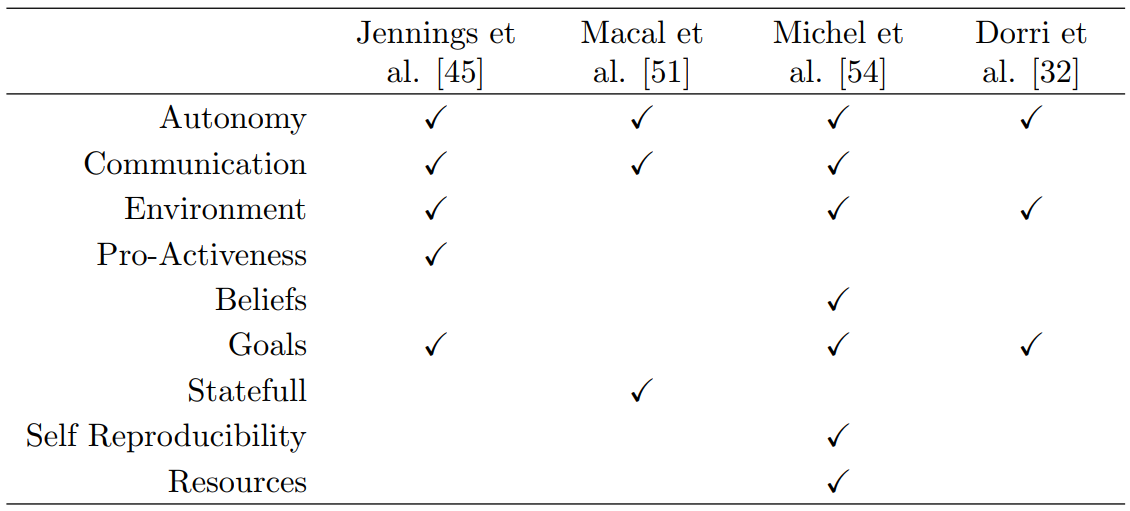 ‹#›
What is an Agent
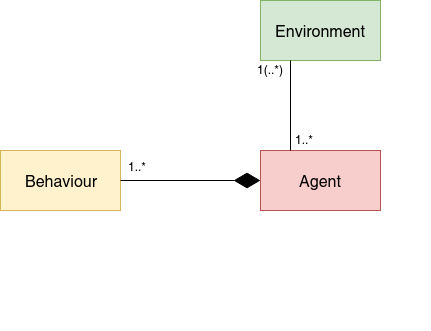 ‹#›
What is an Agent
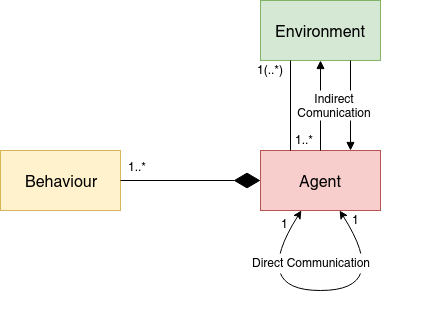 ‹#›
Agent Behaviour
Reactive Agent vs. Goal Directed Agent
Reactive Agents: If-then behaviour
Goal Directed Agents: Complex proactive behaviour
Belief-Desire-Intention Model
Jose M Vidal, Paul A Buhler, and Michael N Huhns.  Inside an agent. IEEE Internet Computing , 5(1):82–86, 2001.  

Stuart  J  Russell  and  Peter  Norvig.Artificial  intelligence:  a  modern approach.  Malaysia; Pearson Education Limited,, 2016.

Michael Georgeff et all. The belief-desire-intention model of agency. In J ̈org P. Muller, Anand S. Rao, and Munindar P. Singh, editors,Intelligent Agents V: Agents Theories,  Architectures,  and  Languages,  pages  1–10,  Berlin,  Heidelberg,1999. Springer Berlin Heidelberg.
‹#›
Agent’s Environment
Agents are not completely free of external dependencies.  Agents are situated in an environment that provides the conditions under which an entity (agent or object) exists.
An environment has following properties
Accessibility
Determinism
Dynamism
Continuity
James J Odell, H Van Dyke Parunak, Mitch Fleischer, and Sven Brueckner. Modeling  agents  and  their  environment. In International  Workshop on Agent-Oriented Software Engineering, pages 16–31. Springer, 2002

A. Dorri, S. S. Kanhere, and R. Jurdak. Multi-agent systems: A survey.IEEE Access, 6:2857328593, 2018.
‹#›
What is a Multi-Agent System
A multi-agent system is a loosely coupled network of problem-solving entities (agents) that work together to find answers to problems that are beyond the individual capabilities or knowledge of each entity (agent).
Peter  Stone  and  Manuela  Veloso.   Multiagent  systems:  A  survey  from  a machine learning perspective.Autonomous Robots, 8(3):345–383, 2000.
‹#›
What is a Multi-Agent System
A  Multi-Agent  System  (MAS)  is  an  extension  of  the  agent technology where a group of loosely connected autonomous agents act in an environment to achieve a common goal.  This is done either by cooperating or competing, sharing or not sharing knowledge with each other.
Jacques Ferber and Gerhard Weiss. Multiagent  systems:  an  introduction to  distributed  artificial  intelligence,  volume  1.   Addison-Wesley  Reading,1999.
‹#›
What is a Multi-Agent System
The major characteristics of a multi-agent system are:
Each  agent  has  just  incomplete  information  and  is  restricted  in  its capabilities
System control is distributed
Data is decentralized
Computation is asynchronous
Gerhard Weiss.Multiagent systems:  a modern approach to distributed artificial intelligence.  MIT press, 1999.
‹#›
What is a Multi-Agent System
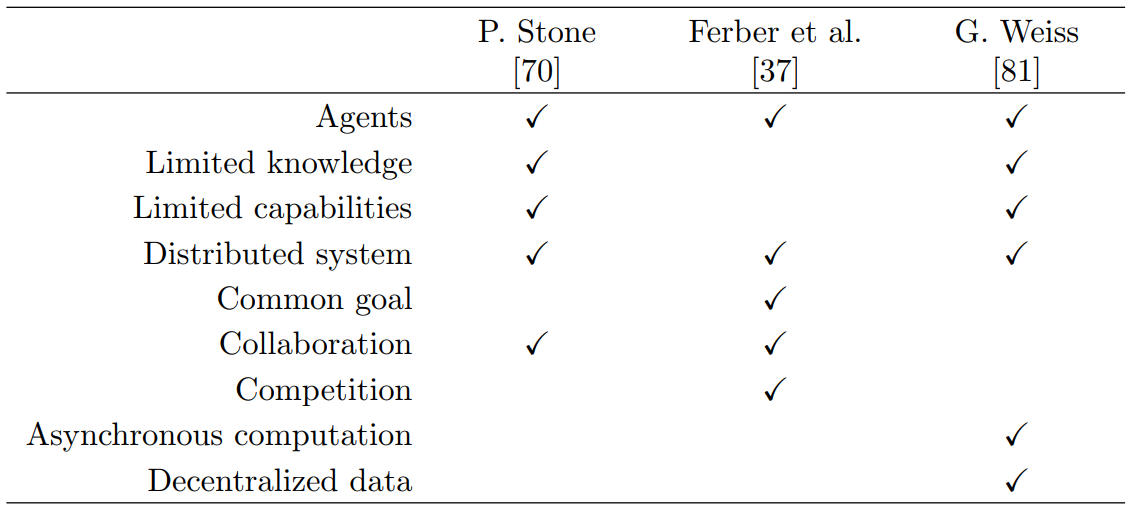 ‹#›
What is Agent-Based Modeling
An agent-based model contains:
A set of agents
A set of relations and methods of interaction
The agents’ environment
Charles  M  Macal  and  Michael  J  North.Tutorial  on  agent-based modelling and simulation.Journal of simulation, 4(3):151–162, 2010
‹#›
What is Agent-Based Modeling
Four categories of agent-based models:
Individual ABMs
Autonomous ABMs
Interactive ABMs
Adaptive ABMs
Charles  M  Macal.   Everything  you  need  to  know  about  agent-basedmodelling  and  simulation.Journal  of  Simulation,  10(2):144–156,2016
‹#›
What is Agent-Based Modeling
Another categorization:
Flow models
Market models
Organization models 
Diffusion models
Eric Bonabeau. Agent-based modeling: Methods and techniques for sim-
ulating human systems. Proceedings of the National Academy of Sciences,
99(suppl 3):7280–7287, 2002.
‹#›
What is Agent-Based Modeling
An agent based model is a model in which:
Each individual of a system and its behaviour is modeled (bottom-up), rather than the global behaviour of the system (top-down)
Each of the entities is modeled as an agent, where the interactions between agents and actions on the environment are modeled explicitly.
The environment in which the agents are situated is modeled explicitly
Fabien Michel, Jacques Ferber, and Alexis Drogoul. Multi-agent systems and simulation: A survey from the agent community’s perspective. In Multi-Agent Systems, pages 17–66. CRC Press, 2018.
‹#›
Relation ABM and MAS
MAS are complex systems → Benefit greatly from MDE
MAS has influenced ABM
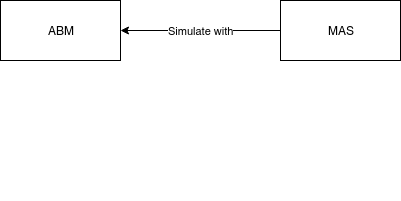 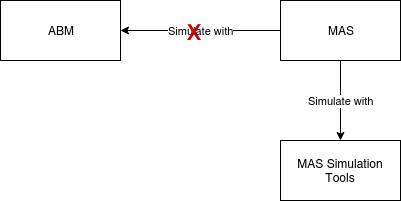 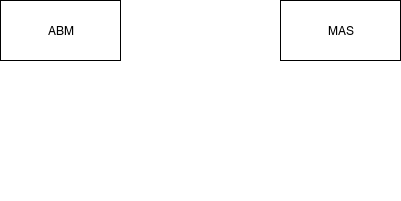 ‹#›
Current Tools
‹#›
Case Study
Parameters:
IAT range
preferred velocity range
road length
number of segments
maximum speed
observe delay
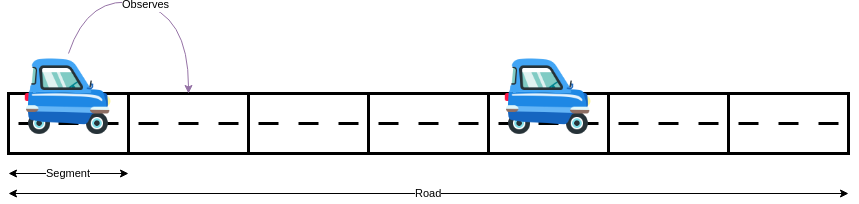 ‹#›
Tools Under Study
DEVS (Resource Centric & Entity Centric)
NetLogo
Repast
SARL
Steven  F  Railsback,  Steven  L  Lytinen,  and  Stephen  K  Jackson.   Agent-based  simulation  platforms:  Review  and  development  recommendations.Simulation, 82(9):609–623, 2006.  Amount of References:  793.
‹#›
Feature Analysis: Methodology
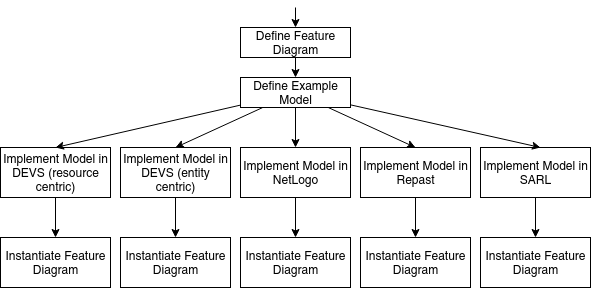 ‹#›
Repeatability: Methodology
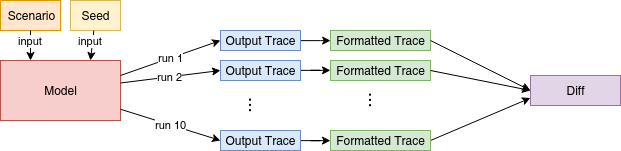 ‹#›
Resource Centric DEVS
In resource centric DEVS the behaviour of the resources is modeled, rather than the entities.

In the traffic model, this means that the road segments are modeled explicitly and cars are passed as passive objects.
‹#›
Resource Centric DEVS
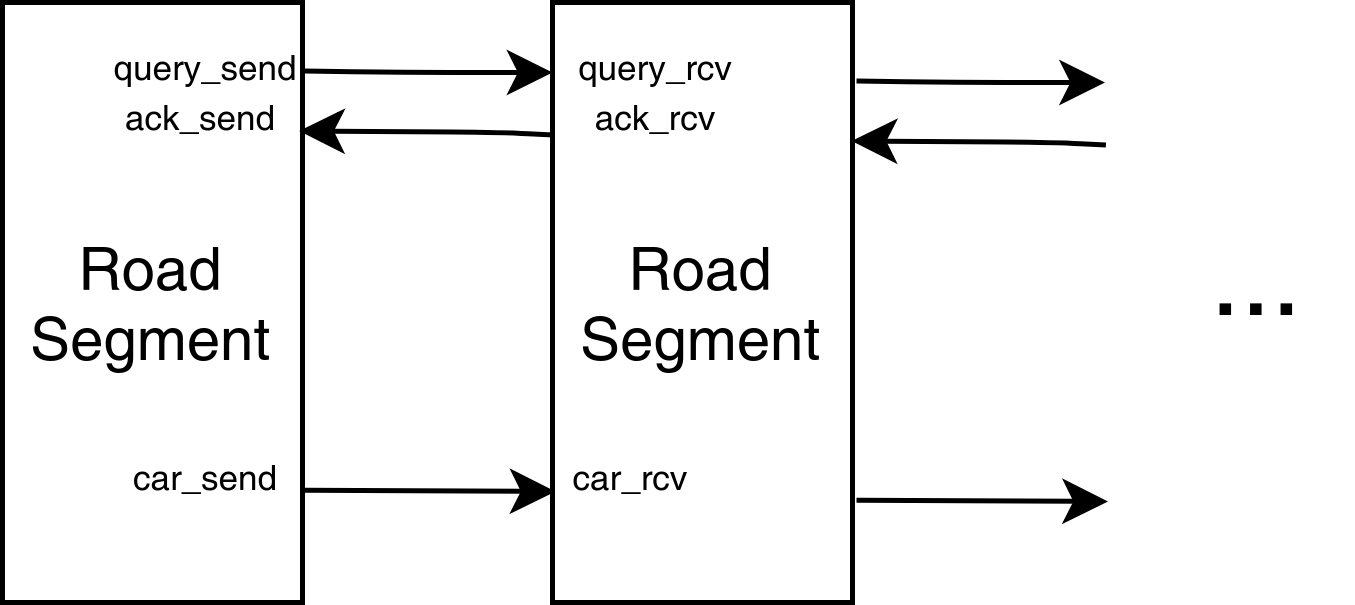 ‹#›
Resource Centric DEVS: Features
No agent behaviour
No communication between agents
No static environments
No spatial environments
‹#›
Resource Centric DEVS: Repeatability
DEVS is a deterministic formalism
Python PDEVS is a python library →Non-Determinism through parallelization or random number generator
In the scenarios, we achieved repeatability on trace level
‹#›
Resource Centric DEVS: Repeatability
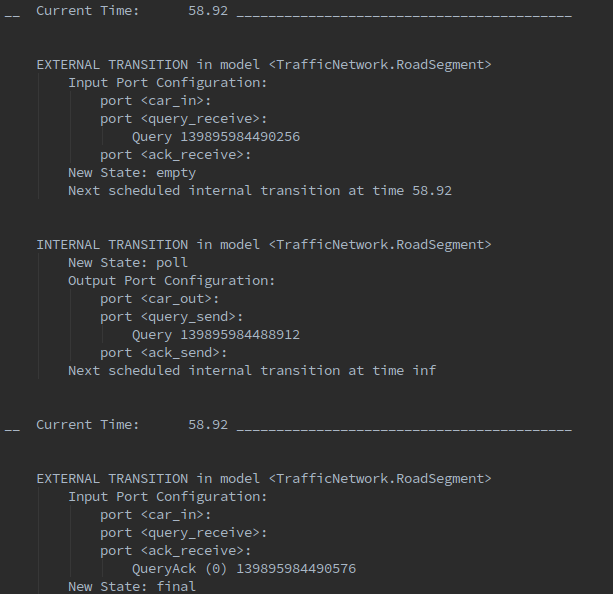 ‹#›
Entity Centric DEVS
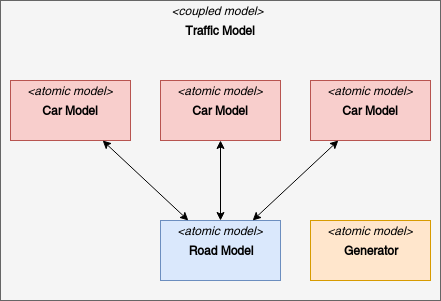 ‹#›
Entity Centric DEVS: Features
Good support for reactive and proactive behaviour
Agents are autonomous
No spatial environment
‹#›
Entity Centric DEVS: Repeatability
Similar to Resource Centric DEVS
In the scenarios, we achieved repeatability on trace level, after updating the select function
‹#›
NetLogo
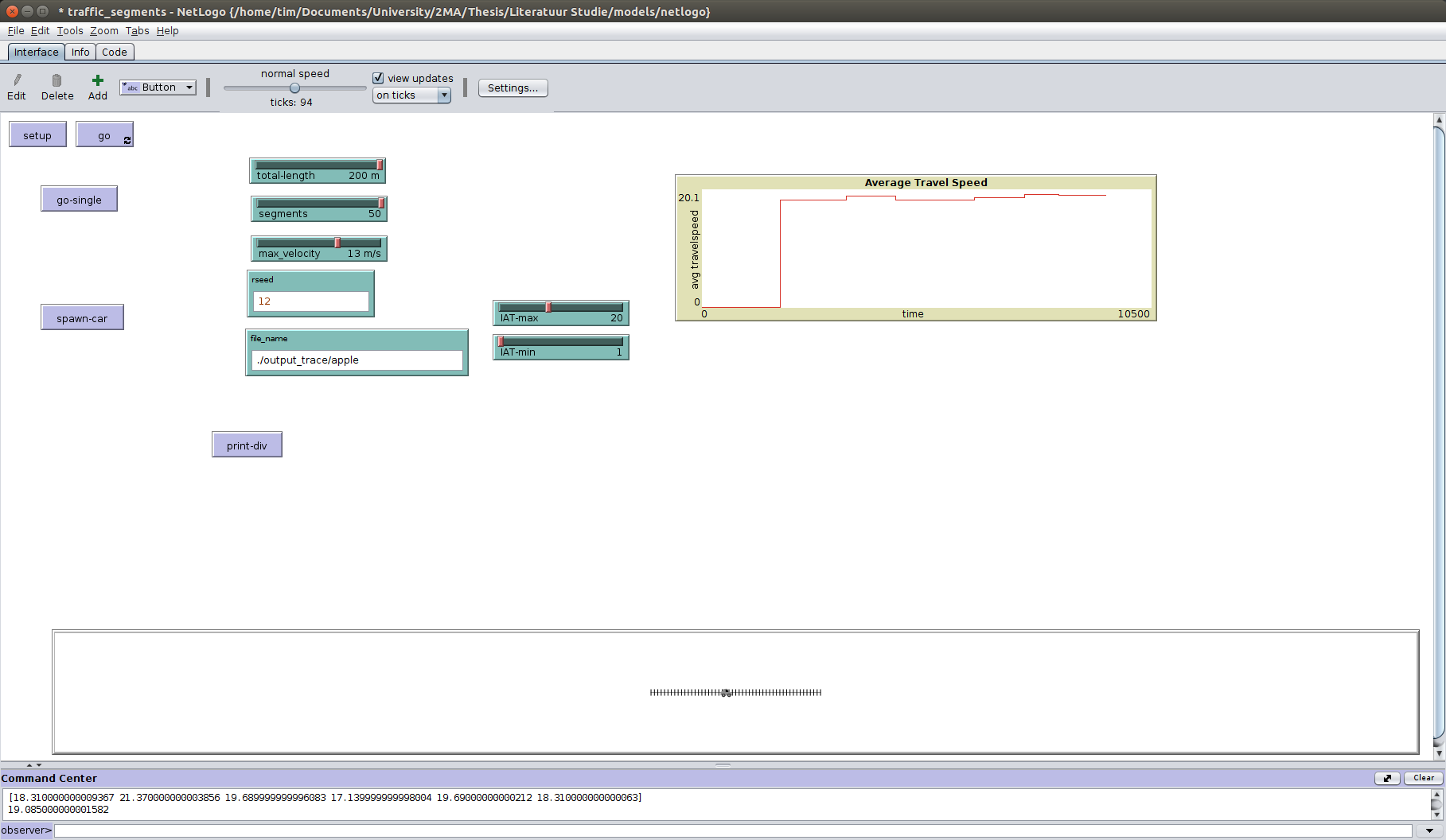 ‹#›
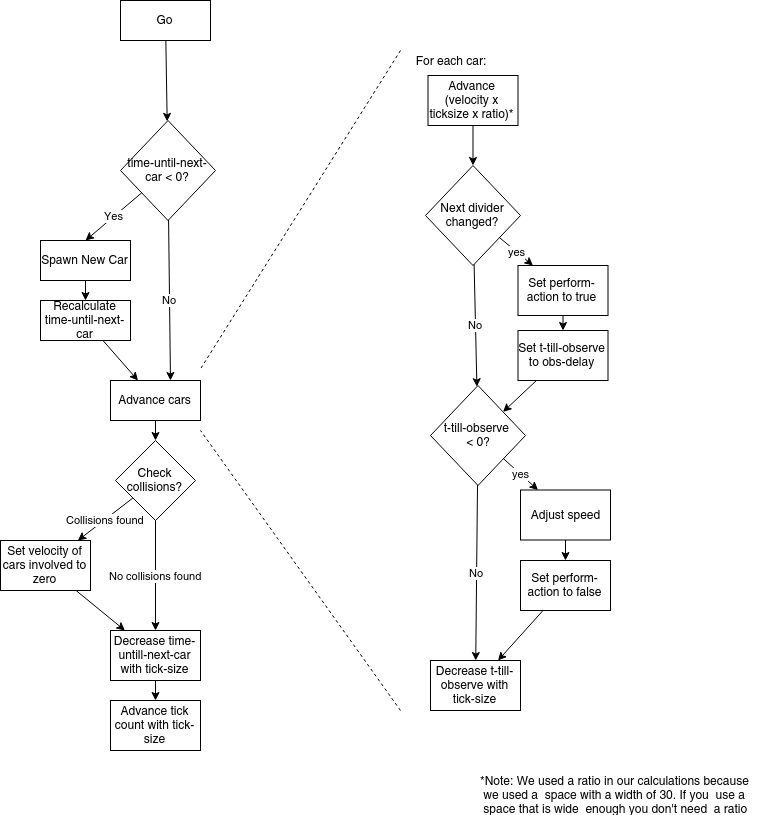 ‹#›
NetLogo: Features
Agents are controlled by a central observer
Every function is global
No scheduling
Good support for spatial environments
‹#›
NetLogo: Repeatability
NetLogo claims to be repeatable with some exceptions:
every and wait
Different versions of NetLogo
Errors in NetLogo or Model
Scenarios were repeatable on trace level
‹#›
NetLogo
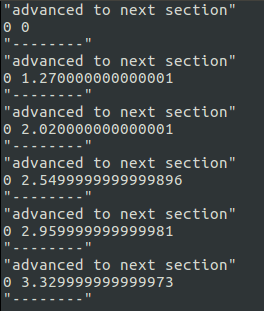 ‹#›
Repast
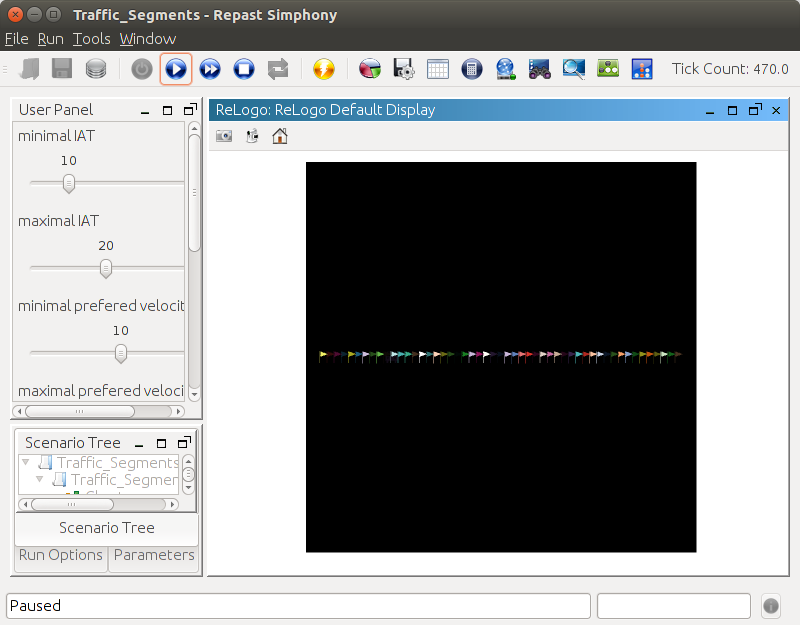 ‹#›
Observer
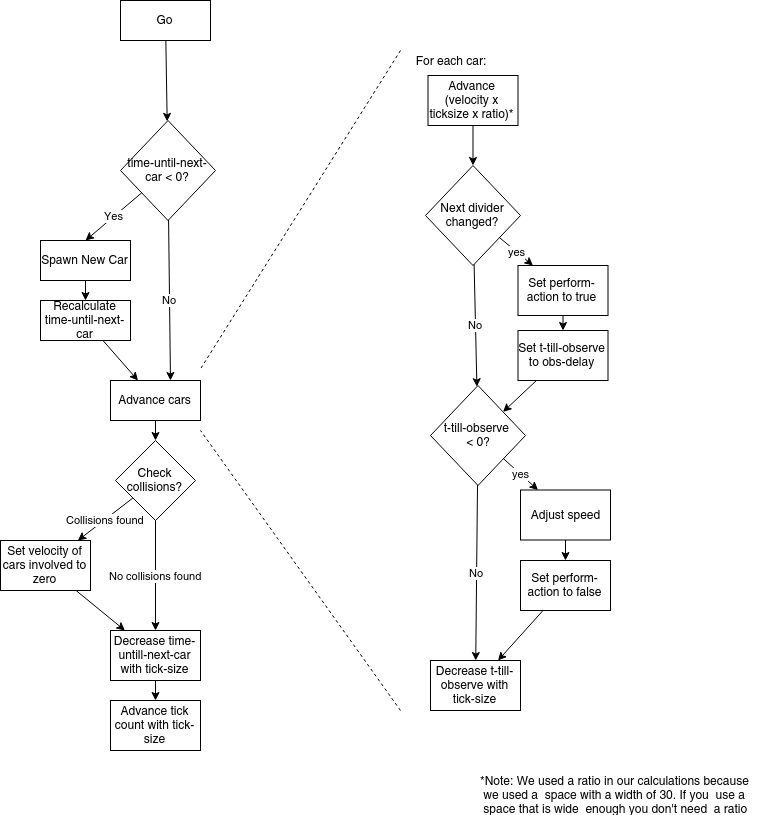 Car
‹#›
Repast: Features
Agents are controlled by a central observer
Agent specific functions
No scheduling
Good support for spatial environments
‹#›
Repast: Repeatability
Repast provides a repeatable random number generator
Repast models systems as a single process
Output traces like in NetLogo
Scenarios are repeatable on trace level
‹#›
SARL
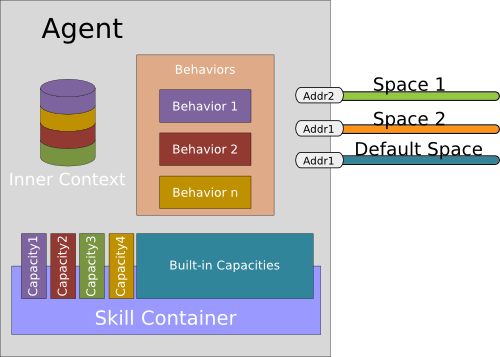 Primitives:
Events
Capacity & Skills
Agent
Behaviour
Spaces and Contexts
‹#›
SARL
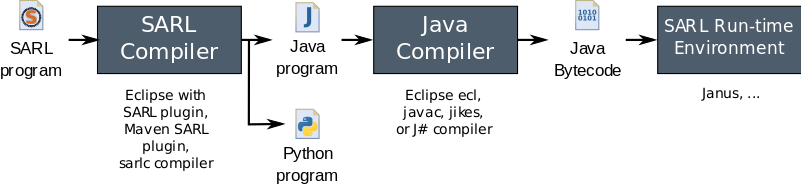 ‹#›
SARL
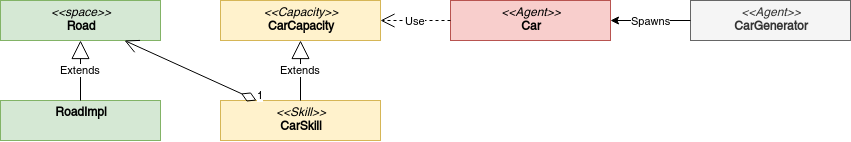 ‹#›
SARL: Features
Agent specific concepts are first class abstractions
Poor support for environments
No virtual clock
‹#›
SARL for Modeling and Simulation
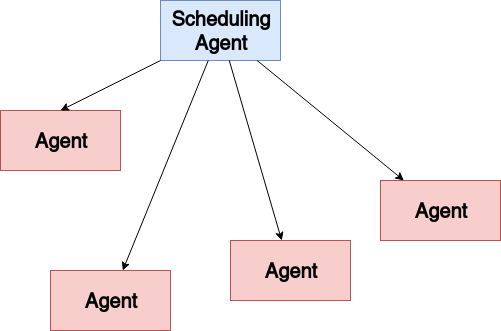 ‹#›
SARL for Modeling and Simulation
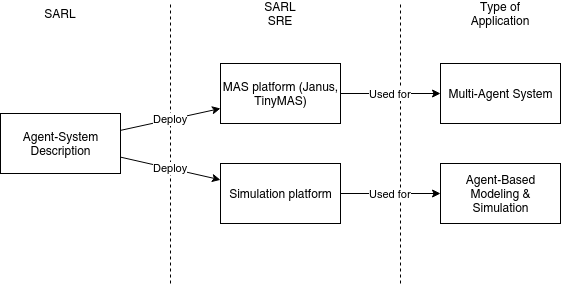 ‹#›
Reproducibility
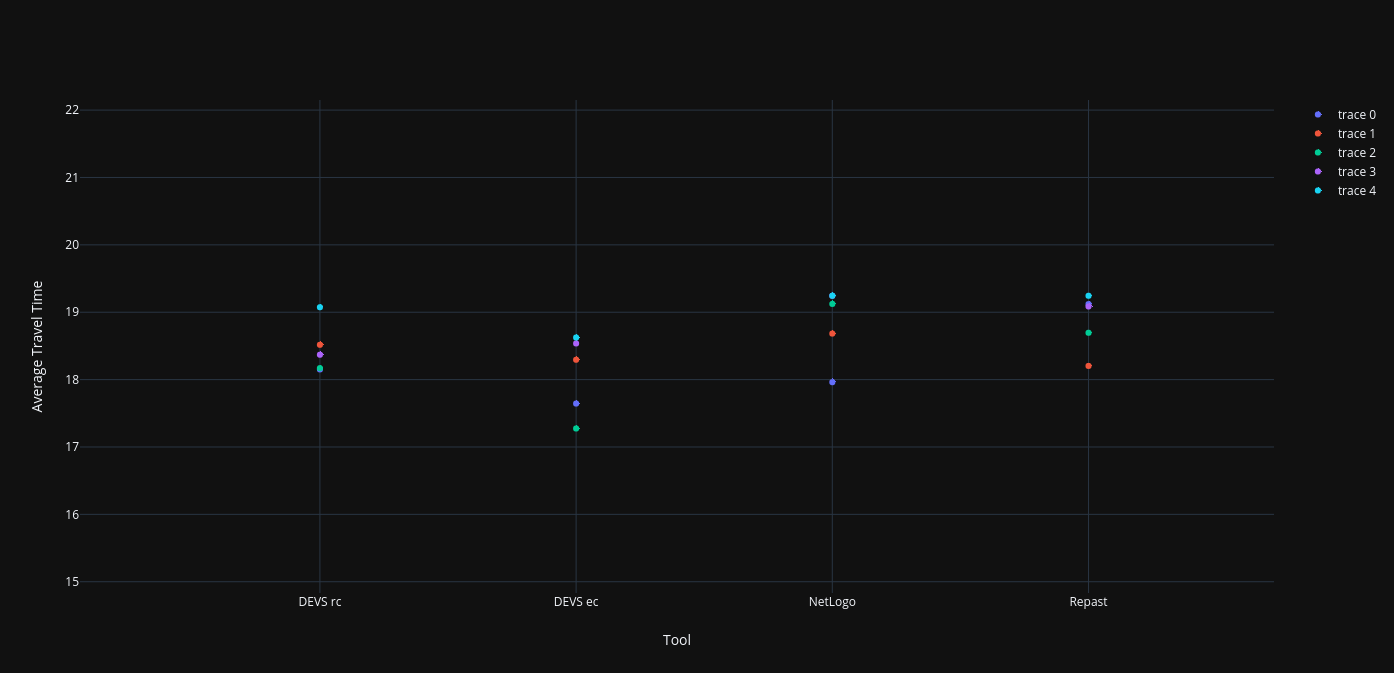 ‹#›
Thesis Proposal
‹#›
Proposal 1
‹#›
Formal Semantics For ABM
None of the above mentioned tools or languages have formal semantics specifically for ABM
Formal semantics will improve the uniformity of agent-based models
Formally determine whether a model is ABM or not
‹#›
Uniformal Formalism for ABM
A formalism that represents the formal semantics
Translating models in existing formalisms to the uniformal language
Formally comparing different models
‹#›
Plan
Investigate SARL
Extract agent specific part from the GPL part
Fill in gaps (simulation, scheduling)
Investigate their semantics
Propose formal semantics
Check formal semantics with ABM tools
Re-evaluate
‹#›
Proposal 2
‹#›
Simulation Environment for SARL
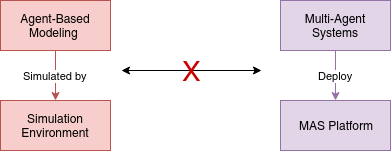 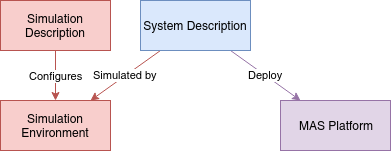 ‹#›
Starting Point
Analyze the Janus platform
Analyze SARL meta-model
Define missing parts for M&S (Scheduling, Simulated Time)
Implement a SRE that simulates the SARL program as an ABM
‹#›
Conclusion
‹#›
Conclusion
ABM is a divided field, however, they agree upon general concepts
ABM modeling is a paradigm on its own
CT ABM, DT ABM, and DE ABM
Refinement of SD
Many tools exist, but no formal semantics are defined
‹#›
Thank You for Your Attention
Special thanks to:
Promotor: Prof. Dr. Hans Vangheluwe
Supervisors: Dr. Simon Van Mierlo, Dr. Romain Franceschini
Title Picture: https://www.yaleclimateconnections.org/2017/01/     climate-change-affecting-bird-migrations/
‹#›